PID Working Group
Brief Introduction
Status of Presentations
Joint Meeting with Tracking
Schedule until Pavia
:
P Rossi, TK Hemmick
1
Were we are
(??)
(??)
1) We have only 1 meeting before Pavia (May 20-21-22) which is in May 15. 

2) We still need to assess 3 projects:  DIRC, LGAD TOF, GEM based RICH

3) We have to meet with the tracking conveners/WG
2
Joint Meeting Venue
Proposal to hold Joint Meetings
within the integration group time slot
:
Does not add “one more meeting” to an already busy schedule.
Allows broader input to discussion.
Time slot works for us (used to be us)
Scheme agreed in principle this past Wednesday by Alexander
3
PID Working Group
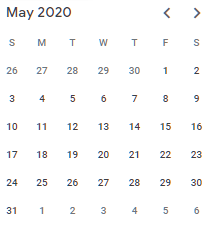 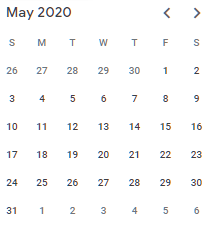 :
May 8:  Remaining Homework (complete initial feedback to tracking)
May 13: Joint with trackers.
May 15:  Pro-Con grid iteration.
May 22:  Pavia
4